Energy Efficiency in Boiler & Combustion Techniques
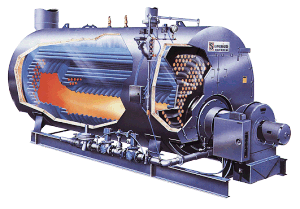 M. JOEL FRANKLIN ASARIA
Sr. Deputy Director 
NPC
1
OUTLINE
Introduction  
Types  & Classification
Boiler System
Assessment of a Boiler
Combustion  
Energy Efficiency Opportunities
2
Introduction to Boiler
It is an enclosed Pressure Vessel

Heat generated by Combustion of Fuel is transferred to water to become steam

Process: Evaporation

Steam  volume increases to 1,600 times from water and  produces tremendous  force

Care is must to avoid explosion
What is a boiler?
3
[Speaker Notes: The Indian Boilers Act 1923
Amendment in 2007
25 litrs and above  1 kg/cm2
Boiler components- steam pipe,feed pipe, super heater, economiser, any mounting internal or external
Steam pipe – 3.5 kg/cm2 or 1 inch internal thickness]
Boiler Specification
Boiler Make & Year 			:XYZ & 2003

MCR(Maximum Continuous Rating) 	:10TPH (F & A  							100oC)
Rated Working Pressure			:10.54 kg/cm2(g)
Type of Boiler				:3 Pass Fire tube
Fuel Fired 					: Fuel Oil

Heating surface				: M2
4
Boiler Types and Classifications
Fire Tube Boiler
Fire in tube or Hot gas through tubes and boiler feed water in shell side 
Fire Tubes submerged in water

Application
Used for small steam capacities 
(up to 25T/ hr and 17.5kg/cm2)

Merits
Low Capital Cost and fuel Efficient (82%)
Accepts wide load fluctuations
Steam pressure variation is less
Easy to operate
Packaged Boiler
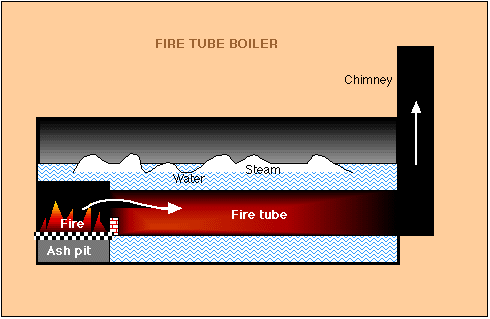 5
Boiler Types and Classifications
Water flow through tubes
Water Tubes surrounded by hot gas

Application

Used for Power  Plants
Steam capacities  range from 4.5- 120 t/ hr
Characteristics

High Capital Cost
Used for high pressure and high capacity steam boiler
Demands more controls 
Calls for very stringent water quality
Water Tube Boiler
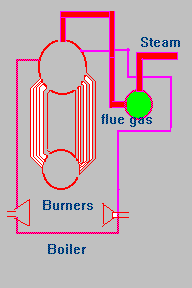 6
Packaged Boiler
Package boilers are generally of shell type with fire tube design

High heat release rate in small combustion space
More number of passes-so more heat transfer
Large number of small diameter tubes leading to good convective heat transfer.
Higher thermal efficiency
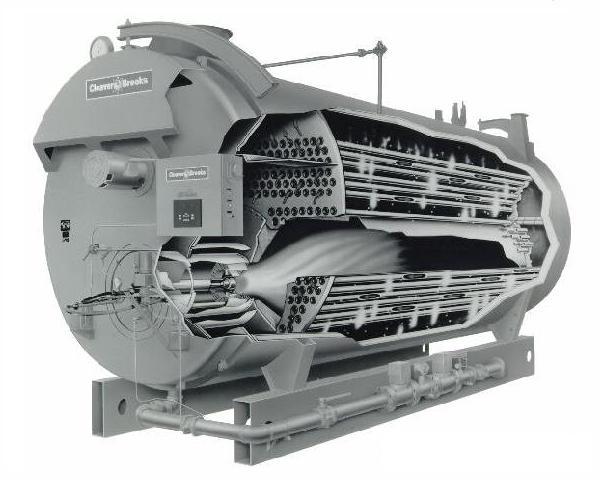 7
[Speaker Notes: It comes as a complete package. Once delivered at site, it requires only steam , water , fuel and electrical connections to become operational]
Pulverized Fuel Boiler
Coal is pulverised to a fine powder, so that less than 2% is +300 microns, and 70-75% is below 75 microns.
Coal is blown with part of the combustion air into the boiler plant through a series of burner nozzles.
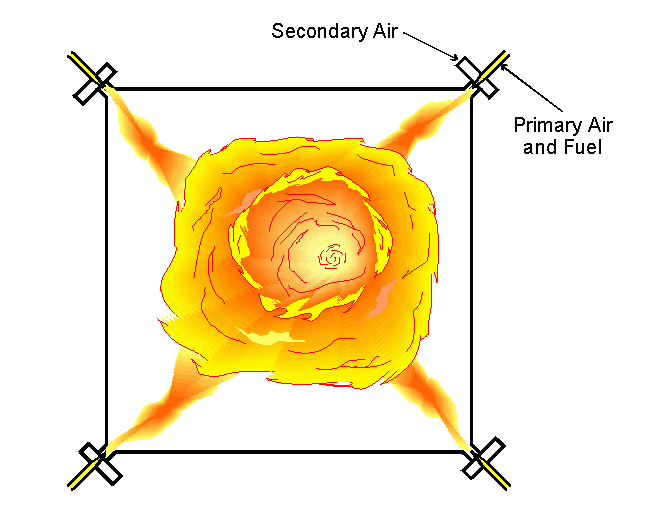 Combustion takes place at temperatures from 1300-1700°C
Particle residence time in the boiler is typically 2-5 seconds
One of the most popular system for firing pulverized coal is the tangential firing using four burners corner to corner to create a fire ball at the center of the furnace.
Tangential firing
8
[Speaker Notes: Most coal fired power station boilers use Pulverised coal]
Fluidized bed Combustion (FBC) boiler
When an evenly distributed air or gas is passed upward through a finely divided bed of solid particles such as sand supported on a fine mesh, the particles are undisturbed at low velocity.  As air velocity is gradually increased, a stage is reached when the individual particles are suspended in the air stream
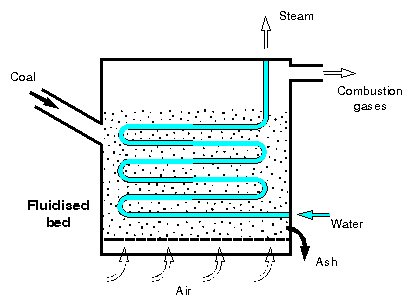 Further, increase in velocity gives rise to bubble formation, vigorous turbulence and rapid mixing and the bed is said to be fluidized. 

Coal is fed continuously in to a hot air agitated refractory sand bed, the coal will burn rapidly and the bed attains a uniform temperature
Fluidized Bed Combustion
9
Fluidised Bed Combustion
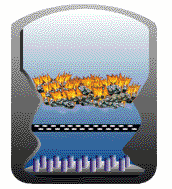 10
Fluidized-bed boiler (Contd..)
Advantages :
Higher rates of heat transfer between combustion process and boiler tubes (thus reduced furnace area and size required), Compact design

combustion temperature 850oC is lower than in a conventional furnace. The lower furnace temperatures means reduced NOx production. 

In addition, the limestone (CaCO3) and dolomite (MgCO3) react with SO2 to form calcium and magnesium sulfides, respectively, solids which do not escape up the stack; This means the plant can easily use high sulfur coal. 

Fuel Flexibility: Multi fuel firing
11
Boiler Systems
Water treatment system
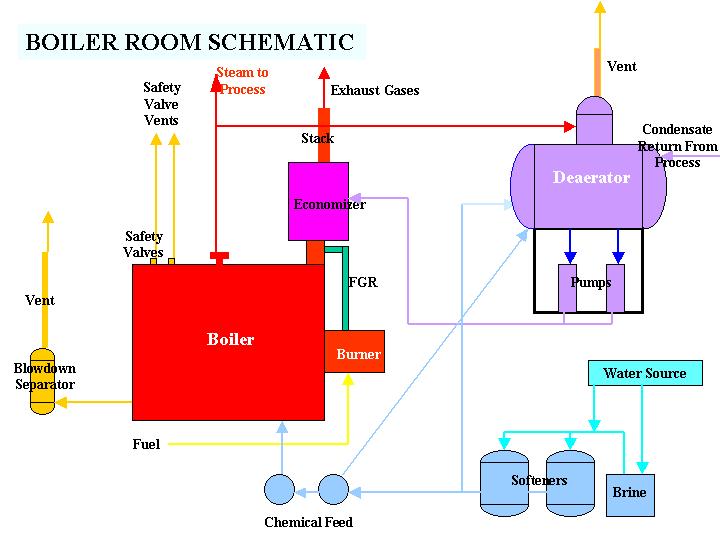 Feed water system
Steam System
1
Blow down system
Fuel supply system
Air Supply system
Flue gas system
12
[Speaker Notes: The boiler system comprises of]
Thermic Fluid Heaters
At high temperatures, steam requires a corresponding high operating pressure and establishing high temperatures with steam can be very cumbersome and expensive in some cases.

In thermic fluid heaters, a special type of oil-synthetic / mineral -is used as heat carrier. This fluid can be heated up to 300oC at atmospheric pressure. In comparison steam would require a pressure of 85 bars to obtain this temperature.

Advantages:
High temperature operation at atmospheric pressure
Optional temperature level set points
No supply or treatment of hot water and hence no heat loss due to condensate flash steam
No risk of corrosion
Easy to operate
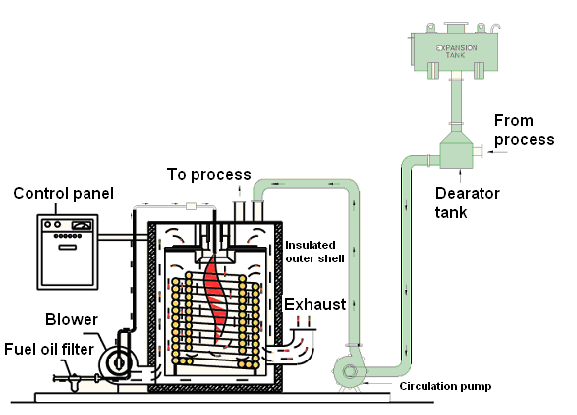 Thermic Fluid Heater
Assessment of a Boiler
BOILER PERFORMANCE
Causes of poor boiler performance
-Poor combustion
-Heat transfer surface fouling
-Poor operation and maintenance
-Deteriorating fuel and water quality
Heat balance: identify heat losses
Boiler efficiency test: helps to determine
deviation from best efficiency
13
[Speaker Notes: Efficiency reduces with time, due to poor combustion, heat transfer fouling and poor operation and maintenance. Deterioration of fuel and water quality also leads to poor performance of boiler.]
Assessment of a Boiler
HEAT BALANCE
An energy flow diagram describes graphically  how energy is transformed from fuel into useful  energy, heat and losses
Stochiometric  Excess Air
Un burnt


Stack Gas
FUEL INPUT
STEAM  OUTPUT
Convection &  Radiation
Blow  Down
Ash and Un-burnt parts  of Fuel in Ash
14
Assessment of a Boiler
HEAT BALANCE
Balancing total energy entering a boiler against  the energy that leaves the boiler in different forms
12.7 %
Heat loss due to dry flue gas
BOILER
8.1 %
Heat loss due to steam in fuel gas
1.7 %
100.0 %
Fuel
Heat loss due to moisture in fuel
0.3 %
Heat loss due to moisture in air
2.4 %
Heat loss due to unburnts in residue
1.0 %
Heat loss due to radiation & other  unaccounted loss
73.8 %
Heat in Steam
17
Assessment of a Boiler
HEAT BALANCE
Goal: improve energy efficiency by reducing
avoidable losses
Avoidable losses include:
Stack gas losses (excess air, stack gas  temperature)
Losses by unburnt fuel
Blow down losses
Condensate losses
Convection and radiation
18
Assessment of a Boiler
BOILER EFFICIENCY
Thermal efficiency: % of (heat) energy input that is effectively utilised to generate steam


BOILER EFFICENCY
CALCULATION
2) INDIRECT METHOD:
The efficiency is the  different between losses  and energy input
1)	DIRECT METHOD:
The energy gain of the
working fluid (water and steam)  is compared with the energy  content of the boiler fuel.
17
[Speaker Notes: Thermal eff of a boiler is defined as]
Assessment of a Boiler
BOILER EFFICIENCY: DIRECT  METHOD
Heat Output
Heat Input
Q x (hg – hf)  x 100
Q x GCV
x 100	=
Boiler efficiency () =
hg -the enthalpy of saturated steam in kcal/kg of steam
hf -the enthalpy of feed water in kcal/kg of water
Parameters to be monitored:
Quantity of steam generated per hour (Q) in kg/hr
Quantity of fuel used per hour (q) in kg/hr
The working pressure (in kg/cm2(g)) and superheat temperature (oC), if  any
The temperature of feed water (oC)
Type of fuel and gross calorific value of the fuel (GCV) in kcal/kg of fuel
20
Assessment of a Boiler
Evaporation ratio monitoring is best suited for any boiler when its own performance is compared on day to day basis as a performance indicator; given that enthalpy gain in steam and fuel calorific value remain constant. 
	A drop in evaporation ratio indicates a drop in Boiler efficiency.
Evaporation Ratio (Steam-Fuel consumption ratio) 
                                =  Feed water consumption (kg/hr)
                                    Fuel consumption (kg/hr)
21
Assessment of a Boiler
BOILER EFFICIENCY: DIRECT METHOD
Advantages
Quick evaluation
Few parameters for computation
Few monitoring instruments
Easy to compare evaporation ratios with benchmark
figures

Disadvantages
No explanation of low efficiency
Various losses not calculated
22
[Speaker Notes: Evaporation ration is steam generated to fuel consumed ratio]
Efficiency Calculation by Direct Method
Example:
Type of boiler: Coal fired Boiler
Heat input data
Qty of coal consumed   	:1.8 TPH
GCV of coal	              	:3200K.Cal/kg

Heat output data
Qty of steam gen      	:  8 TPH
Steam pr/temp		:10 kg/cm2(g)/1800C
Enthalpy of steam(sat) at 10 kg/cm2(g) pressure         				:665 KCal/kg 
Feed water temperature 	:  850 C
Enthalpy of feed water    	: 85 KCal/kg

Find out the Find efficiency ?
Find out the Evaporation Ratio?
Boiler efficiency ():   =   Q x (H – h)    x 100
     	(q x GCV)  
   
Where Q =  Quantity of steam generated per hour (kg/hr)
           H = Enthalpy of saturated steam (kcal/kg)
           h = Enthalpy of feed water (kcal/kg)

           q = Quantity of fuel used per hour (kg/hr)
      GCV = Gross calorific value of the fuel (kcal/kg)

 
Boiler efficiency ()=   8 TPH x1000Kg/Tx (665–85) x 100
                                      1.8 TPH x 1000Kg/T x 3200 	
                                =  80.0%
 
Evaporation Ratio   =  8 Tonne of steam/1.8 Ton of coal   
                                = 4.4
Assessment of a Boiler
BOILER EFFICIENCY: INDIRECT METHOD
Efficiency of boiler () = 100 – (i+ii+iii+iv+v+vi+vii)
Principle losses:
   Loss of heat due to dry flue gas
  Loss of heat due to evaporation of water formed due to H2 in fuel
 Loss of heat due to evaporation of moisture in fuel
 Loss of heat due to moisture present in combustion air
  Loss of heat due to unburnt  in fly ash
 Loss due to unburnt  in bottom ash
Loss due to radiation and other unaccounted losses
25
Assessment of a Boiler
BOILER EFFICIENCY: INDIRECT METHOD
Required calculation data
Ultimate analysis of fuel (H2, O2, S, C, moisture
content, ash content)
% oxygen or CO2 in the flue gas
Fuel gas temperature in ◦C (Tf)
Ambient temperature in ◦C (Ta) and humidity of air in
kg/kg of dry air
GCV of fuel in kcal/kg
% combustible in ash (in case of solid fuels)
GCV of ash in kcal/kg (in case of solid fuels)
26
Assessment of a Boiler
BOILER EFFICIENCY: INDIRECT METHOD

Solution : 
 Theoretical air requirement




 Actual mass of air supplied/ kg of fuel (AAS) = {1 + EA/100} x theoretical air
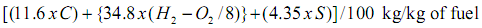 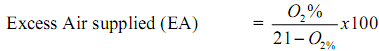 27
Assessment of a Boiler
BOILER EFFICIENCY: INDIRECT METHOD
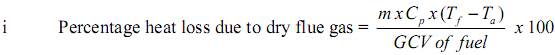 m = mass of dry flue gas in kg/kg of fuel 
Cp = Specific heat of flue gas (0.23 kcal/kg ⁰C)
28
Assessment of a Boiler
BOILER EFFICIENCY: INDIRECT METHOD
ii.   Percentage heat loss due to evaporation of water formed due to H2 in fuel
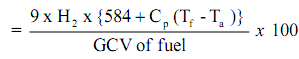 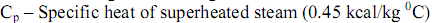 29
Assessment of a Boiler
BOILER EFFICIENCY: INDIRECT METHOD
iii.  Percentage heat loss due to evaporation of moisture present in fuel
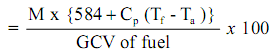 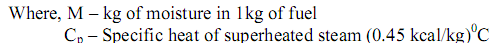 30
Assessment of a Boiler
BOILER EFFICIENCY: INDIRECT METHOD
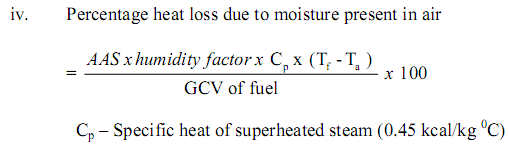 31
Assessment of a Boiler
BOILER EFFICIENCY: INDIRECT METHOD
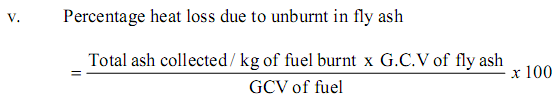 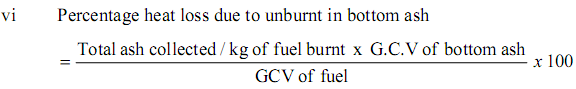 32
Assessment of a Boiler
BOILER EFFICIENCY: INDIRECT METHOD
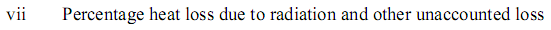 In a relatively small boiler, with a capacity of 10 MW, the radiation and unaccounted losses could amount to between 1% and 2% of the gross calorific value of the fuel

while in a 500 MW boiler, values between 0.2% to 1% are typical.
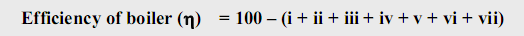 33
Assessment of a Boiler
BOILER EFFICIENCY: INDIRECT METHOD
ADVANTAGES
Complete mass and energy balance for each
individual stream
Makes it easier to identify options to improve  boiler efficiency
DISADVANTAGES
Time consuming
Requires lab facilities for analysis
34
Assessment of a Boiler
BOILER BLOW DOWN

Controls ‘total dissolved solids’ (TDS) in the  water that is boiled
Blows off water and replaces it with feed water
Conductivity measured as indication of TDS  levels
Calculation of quantity blow down required:
Feed water TDS x % Make up water
Maximum Permissible TDS in Boiler water
Blow down (%)
=
35
Assessment of a Boiler
BOILER BLOW DOWN
Two types of blow down
Intermittent
Manually operated valve
Substantial heat loss
Continuous
Ensures constant TDS and steam purity
Heat lost can be recovered
Common in high-pressure boilers
36
Assessment of a Boiler
BOILER FEED WATER TREATMENT
Quality of steam depend on water  treatment to control
Steam purity
Deposits
Corrosion
Efficient heat transfer only if boiler  water is free from deposit-forming  solids
37
Assessment of a Boiler
BOILER FEED WATER TREATMENT
Deposit control
To avoid efficiency losses and
reduced heat transfer
Hardness salts of calcium and
magnesium
Alkaline hardness: removed by boiling
Non-alkaline: difficult to remove
Silica forms hard silica scales
38
Assessment of a Boiler
BOILER FEED WATER TREATMENT
Internal water treatment
Chemicals added to boiler to prevent scale
Different chemicals for different water types
Conditions:
Feed water is low in hardness salts
Low pressure, high TDS content is tolerated
Small water quantities treated
•
Internal treatment alone not recommended
39
Assessment of a Boiler
BOILER FEED WATER TREATMENT
External water treatment:
Removal of suspended/dissolved solids and  dissolved gases
Pre-treatment: sedimentation and settling
First treatment stage: removal of salts
Processes
Ion exchange
Demineralization
De-aeration
38
Assessment of a Boiler
EXTERNAL WATER TREATMENT
Mechanical
de-aeration
O2 and CO2 removed by  heating feed water
Economical treatment  process
Vacuum type can reduce  O2 to 0.02 mg/l
Pressure type can  reduce O2 to 0.005 mg/l
Vent
Spray  Nozzles
Boiler Feed  Water
Steam
Scrubber
Section
(Trays)
De-aerated  Boiler Feed  Water
41
Assessment of a Boiler
EXTERNAL WATER TREATMENT
Chemical de-aeration
Removal of trace oxygen with scavenger
Sodium sulphite:
Reacts with oxygen: sodium sulphate
Increases TDS: increased blow down
Hydrazine
Reacts with oxygen: nitrogen + water
Does not increase TDS: used in high pressure
boilers
42
Energy Efficiency Opportunities
1.
2.
Stack temperature control  Feed water preheating using  economizers
Combustion air pre-heating  Incomplete combustion minimization  Excess air control
Avoid radiation and convection heat  loss
Automatic blow down control  Reduction of scaling and soot losses  Reduction of boiler steam pressure  Variable speed control
Controlling boiler loading  Proper boiler scheduling  Boiler replacement
3.
4.
5.
6.
7.
8.
9.
10.
11.
12.
13.
43
Energy Efficiency Opportunities
1. Stack Temperature Control
Keep as low as possible
If >200°C then recover waste heat

2. Feed Water Preheating Economizers
Potential to recover heat from 200 – 300 oC flue
gases leaving a modern 3-pass shell boiler

3. Combustion Air Preheating
If combustion air raised by 20°C = 1% improve  thermal efficiency
44
Reduce Stack Temperature
Stack temperatures greater than 200°C indicates potential for recovery of waste heat.

 It also indicate the scaling of  heat transfer/recovery equipment and hence the urgency of taking an early shut down for water / flue side cleaning.
22o C reduction in flue gas temperature increases boiler efficiency by 1%
Feed Water Preheating using Economiser
For an older shell boiler,  with a flue gas exit temperature of 260oC, an economizer could be used to reduce it to 200oC, Increase in overall thermal efficiency would be in the order of 3%.  

Condensing economizer(N.Gas) Flue gas reduction up to 65oC
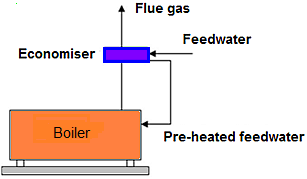 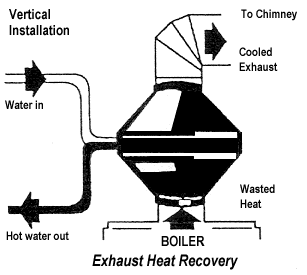 6oC raise in feed water temperature, by economiser/condensate recovery, corresponds to a 1% saving in fuel consumption
Energy Efficiency Opportunities
4. Minimize Incomplete Combustion
Symptoms:
Smoke, high CO levels in exit flue gas
Causes:
Air shortage, fuel surplus, poor fuel distribution
Poor mixing of fuel and air
Oil-fired boiler:
Improper viscosity, worn tops, cabonization on  dips, deterioration of diffusers or spinner plates
47
Energy Efficiency Opportunities
Combustion Control
TIME 
All combustion requires sufficient Time  which depends upon type of Reaction
TEMPERATURE 
Temperature must be more than ignition temperature
TURBULENCE 
Proper turbulence helps in bringing the fuel and air in intimate contact and gives them enough time to complete reaction.
48
Energy Efficiency Opportunities
Combustion Reactions
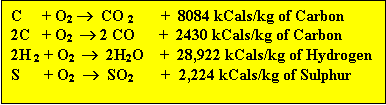 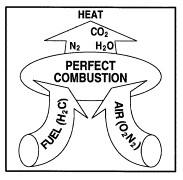 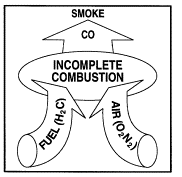 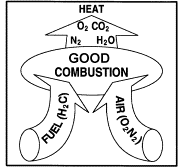 49
Fouling, Scaling and Soot
Fouling or scaling- Water side
Act as insulators and reduces heat transfer resulting in   higher flue gas temperature
Higher flue gas temperatures at constant steam demand and excess air level 
Water treatment has to be improved-Improve water softening and maintaining lower total dissolved solids (TDS) through injecting chemicals into boiler feed water and adopting proper boiler blowdown
Soot- Fire side
Act as insulators and reduce heat transfer resulting in   higher flue gas temperature
Burner is defective or air supply is insufficient.
Surfaces should be cleaned of soot periodically
Repair the burner and fine-tune the combustion system.
Fouling and Scaling of Boiler Heat Transfer Surface
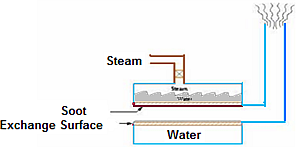 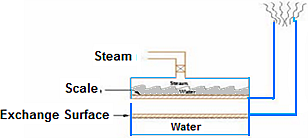 Scale formation
Soot formation
every 1 millimeter of soot will consume much more fuel around 15-20%.
Every 1 millimeter of scale consumes higher 2% of fuel than usual
Energy Efficiency Opportunities
5. Excess Air Control
Excess air required for complete combustion
Optimum excess air levels varies
1% excess air reduction = 0.6% efficiency rise
Portable or continuous oxygen analyzers
52
Energy Efficiency Opportunities
Draft
Natural Draft 
It is the draft produced by a chimney alone. It is caused by the difference in weight between the column of hot gas inside the chimney and column of outside air of the same height and cross section 
Balanced Draft 
Forced-draft (F-D) fan (blower) pushes air into the furnace and an induced-draft (I-D) fan draws gases into the chimney thereby providing draft to remove the gases from the boiler 
Induced Draft 
An induced-draft fan draws enough draft for flow into the furnace, causing the products of combustion to discharge to atmosphere
Forced Draft 
The Forced draft system uses a fan to deliver the air to the furnace, forcing combustion products to flow through the unit and up the stack
53
Excess air Formula
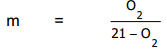 O2 = percentage of oxygen content in flue gas
Excess Air Vs Loss
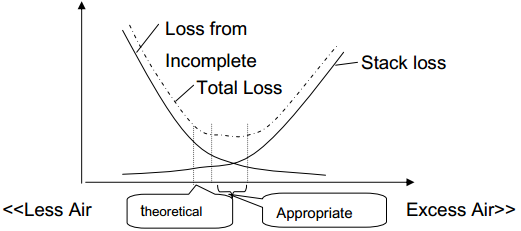 Low Excess Air Burner
Older burners require more excess air for combustion

Low excess air burners not only operate with low excess air but improve combustion efficiency as well
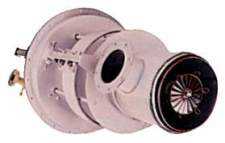 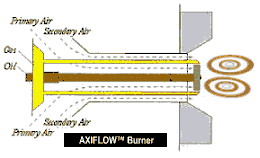 Flue Gas Loss
High excess air high flue gas loss

Insufficient air-incomplete combustion and soot built-up
Excess air norm- 10-15% (2-3% O2)
Oxygen Trim System
Monitors Oxygen level in flue gas and automatically adjusts the air-to-fuel ratio for maximum combustion efficiency
Oxygen level and excess air in flue gas kept optimum at all loads 
Reduces energy consumption by 1.5–2.0%
Payback period less than 3 years
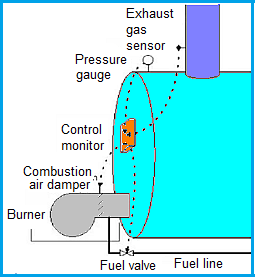 [Speaker Notes: High draft – High excess air
Damper between boiler and stack automatically controls the draft by opening or closing the damper depending on the feedback from O2 (excess air) level]
Energy Efficiency Opportunities
Radiation and Convection Heat Loss  Minimization
Fixed heat loss from boiler shell, regardless of
boiler output
Repairing insulation can reduce loss


Automatic Blow Down Control
Sense and respond to boiler water conductivity
and pH
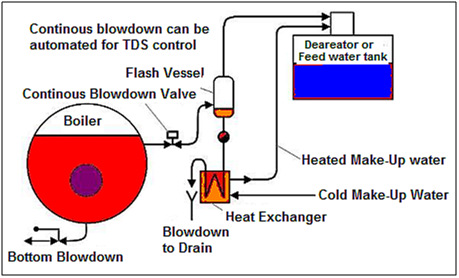 59
Energy Efficiency Opportunities
Scaling and Soot Loss Reduction
Every 22oC increase in stack temperature = 1%
efficiency loss
3 mm of soot = 2.5% fuel increase

9.  Reduced Boiler Steam Pressure
Lower steam pressure
Recommended steam pressure = Maximum pressure required + Pressure drop in the system
Steam generation pressure dictated by process
60
[Speaker Notes: High pressure steam ---high fuel combustion
Boiler steam pressure should be based on the temperature required in the heating process
      Not on steam pressure that can be generated in boiler
Reset steam pressure in boiler to match with the actual steam load requirements to save energy]
Benefits of Low-pressure Steam
Latent heat for condensing steam is higher at lower pressure
Steam dryness ratio will increase resulting in increase in energy in steam
Steam loss from pipes will be lower at lower steam pressure
Heat loss at boiler surface and steam distribution system will be less at lower steam pressure
Blowdown loss will be less at lower steam pressure
Fuel consumption will be lower for the same amount of steam generation
Energy Efficiency Opportunities
Variable Speed Control for Fans,  Blowers and Pumps
Suited for fans, blowers, pumps
Should be considered if boiler loads are variable

Control Boiler Loading
Maximum boiler efficiency: 65-85% of rated load
Significant efficiency loss: < 25% of rated load
62
Energy Efficiency Opportunities
Proper Boiler Scheduling
Optimum efficiency: 65-85% of full load
Few boilers at high loads is more efficient than  large number at low loads

Boiler Replacement
Financially attractive if existing boiler is
Old and inefficient
Not capable of firing cheaper substitution fuel
Over or under-sized for present requirements
Not designed for ideal loading conditions
63
[Speaker Notes: Since boiler plants traditionally have a useful life of well over 25 years, replacement must be carefully studied.]
Energy Auditing Approach for Boiler
Data and Information	
Collect boiler details: type, rated steam pressure, temperature, and steam capacity.
Collect feed water pump details: type, no. of stages, flow, and pressure.	
Record allowable TDS in boiler.
Collect FD/ID fan flow, pressure, motor rating, kW.	
Collect burner details: type, rated temperature, pressure, turndown ratio.
Collect supply and return thermic fluid temperature.
Assess thermic fluid loads (temperature, flow).
Energy Auditing Approach for Boiler
Instruments and Measurements
Flue gas analyser
Thermocouple
Contact thermometer
Hygrometer
Energy Auditing Approach for Boiler and Thermic Fluid Heater System
Field Audit	
Examine the boiler/thermic fluid log book.	
Review operating steam/thermic fluid pressure. 
Review operating steam temperature and thermic fluid temperatures.	
Review steam production records.
Measure steam/thermic fluid flows through meters. Steam flow can be indirectly through feed water meter or from level measurements in overhead tank.
Review fuel consumption records and check fuel (oil) consumption by measuring difference in fuel oil tank level.
Measure gas measurement through gas meter.
Review make-up water records.	
Check condensate return, quantity, and temperature.
Energy Auditing Approach for Boiler and Thermic Fluid Heater System
Measure feed water temperature.	
Measure O2, CO2 percent in exhaust flue gas, CO level in ppm.	
Measure oil pre-heat temperature and pressure.	
Review Allowable TDS in boiler and TDS in blowdown.	
Measure O2 level before and after heat recovery equipment like economiser, air pre-heater.
Check insulation of feed water tank (measure surface temperature and calculate heat losses).	
Prepare schematic of water treatment system.	
Review feed water and make-up water testing procedures.
Energy Auditing Approach for Boiler and Thermic Fluid Heater System
Analysis	
Assess steam-fuel ratio (Evaporation Ratio).	
Assess efficiency by direct method/indirect method.	
Compare excess air levels against desirable levels.	
Check whether oil pre-heating is adequate.
Check condition of fuel firing equipment (burner, coal grate).	
Review flue gas temperature trend over last few months.
Conduct mass and energy balance of boiler system including blowdown.
Evaluate scope for waste heat recovery.
Energy Auditing Approach for Boiler and Thermic Fluid Heater System
Report	
Description of boiler system.	
Description of water treatment system.
Generate energy saving opportunities 
(scope for reducing excess air and flue gas loss, scope for heat recovery using blowdown, scope for using alternative renewable fuel like say biomass, scope for replacing old boiler (> 25 years) with modern energy efficient boiler)
Thank you